Please Put phones and devices in a pocket in your backpack.  Thank you
Essential Question: Can the graphs of logarithmic functions give us insight into some of the algebraic properties of logarithms?
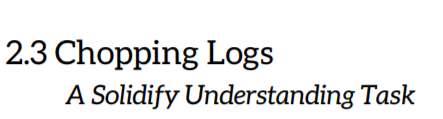 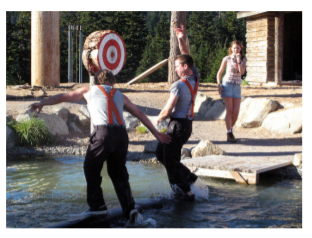 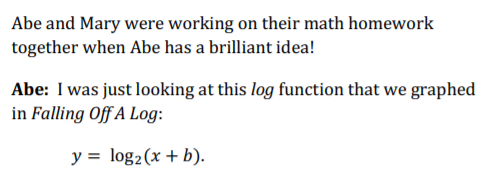 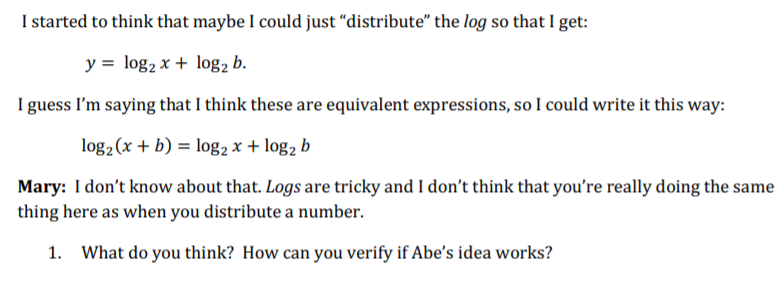 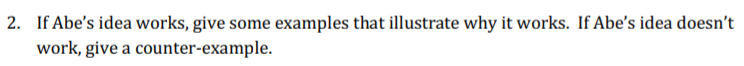 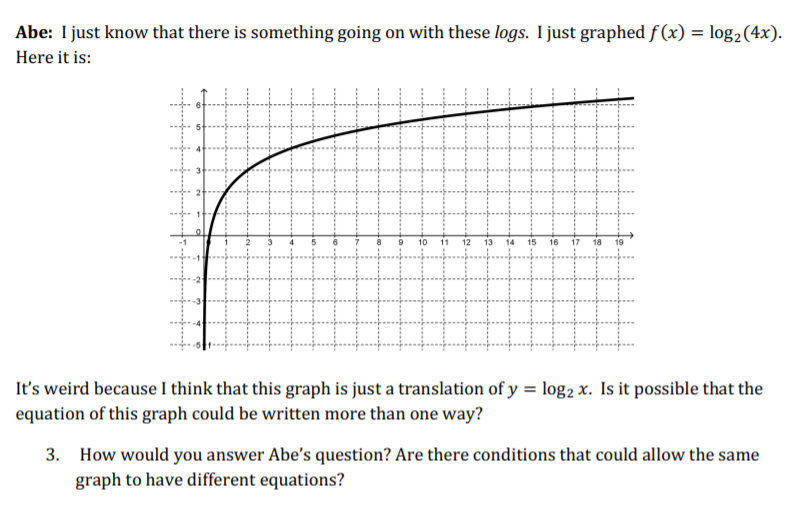 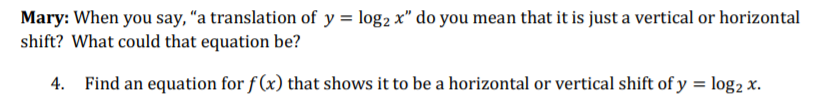 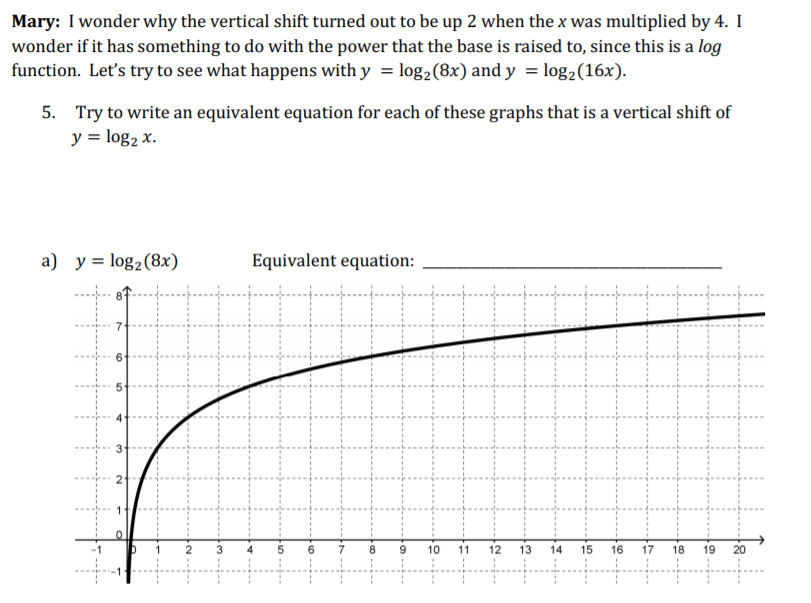 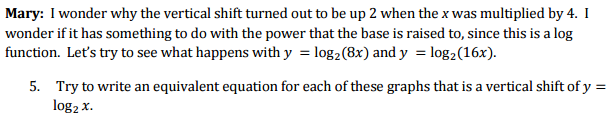 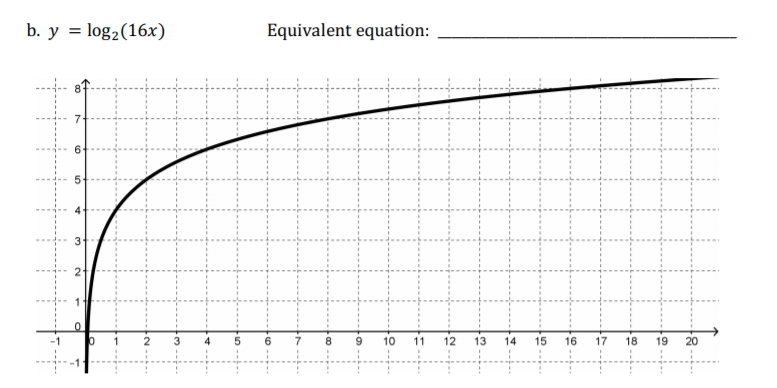 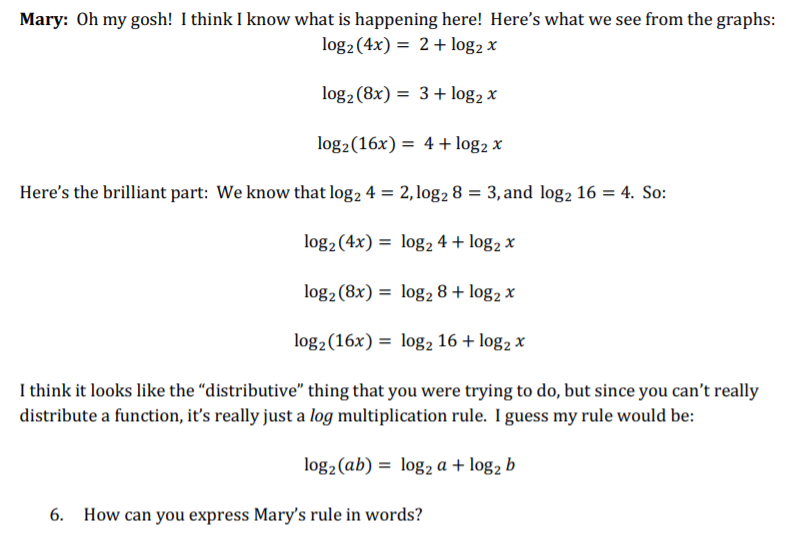 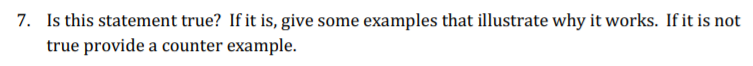 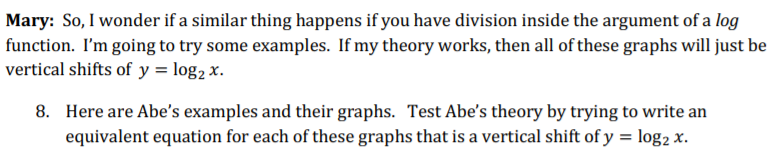 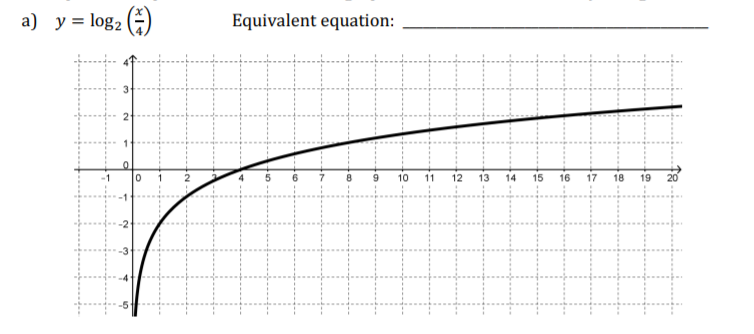 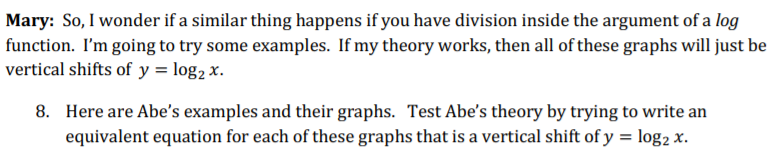 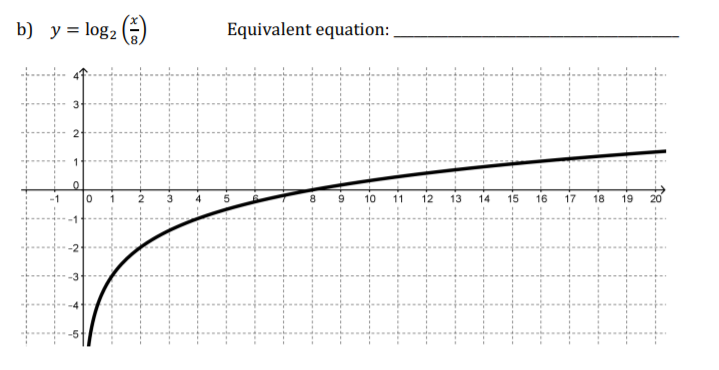 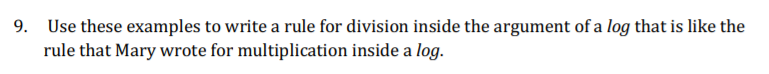 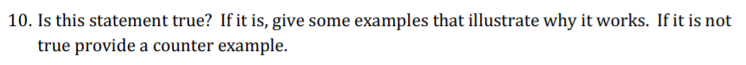 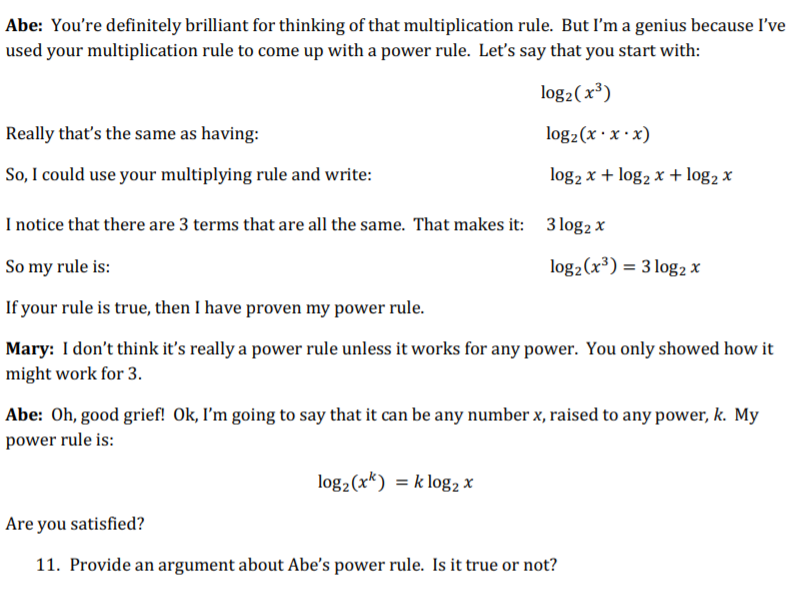 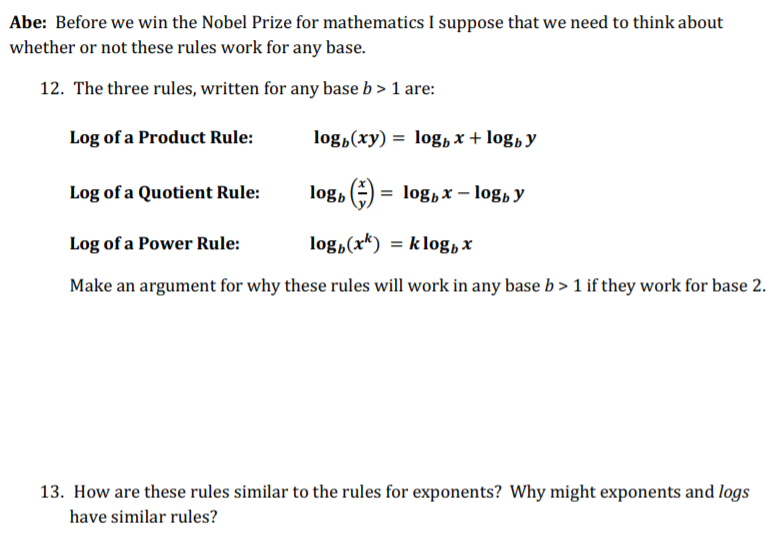 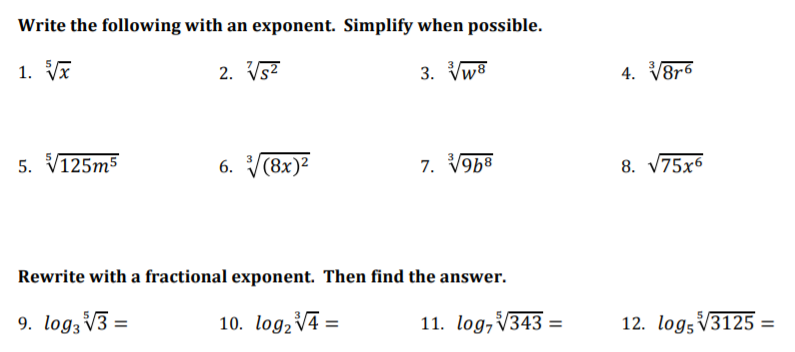 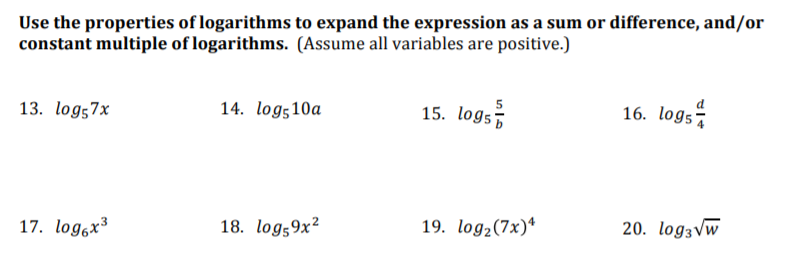 Please Put phones and devices in a pocket in your backpack.  Thank you
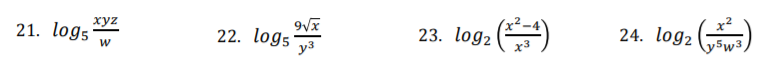 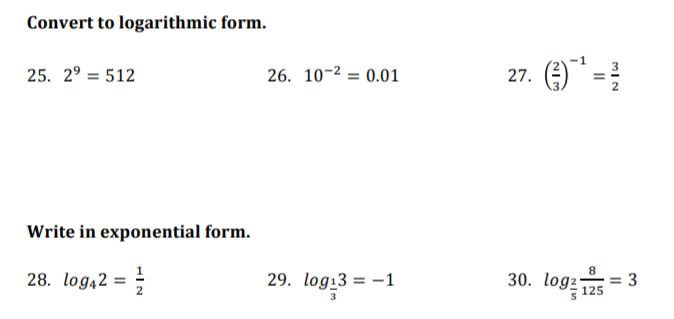